Embodied Cognition Course
Gert Kootstra
Embodied Cognition Course
Course coordinator
Gert Kootstra, CVAP
kootstra@kth.se
Other organizers
Orjan Ekeberg, CB
Giampiero Salvi, TMH
Time
Wednesdays 10:00-12:00
Place
For now Teknikringen, Room 304
Course setup
Lectures
Lectures given by participants
Invited lecture (internal and external)
Lab visits
CVAP,  TMH, CB
Course material
“How the Body Shapes the Way We Think” – Rolf Pfeifer and Josh Bongard
Additional papers selected by the participants
Papers provided by the invited speakers
Objectives
After the course you should be able to
Demonstrate insights in the field of embodied cogn
Have a multi-disciplinary perspective
Know about the research at TMH, CB, and CVAP
Place your research in a broader perspective
Setup a multi-disciplinary research project
What you need to do to pass
Attend all lectures
Give one lecture (groups of two)
Actively participate in the lectures
Read the course material
Prepare questions for the invited speakers

Write a multi-disciplinary research proposal
To give a lecture
In groups of two
Discuss the content of a book chapter
Discuss some of the studies referred to in more detail
Choose two additional papers based on the content and your own interest/research
Think about the diversity of backgrounds
Mail articles a week before the lecture
End lecture with a discussion, provide topics
Invited speakers
External 
Peter König
Luc Steels
Auke Ijspeert
Internal
From all groups
We will discuss papers a week earlier
You will have to prepare questions
Multi-disciplinary research proposal
Groups of two

Write a research proposal combining your research or research area (5 pages)
In the field of Embodied Cognition

Place your research in a broader perspective
Multi-disciplinary collaborations
Exercise to write a research proposal
Schedule for next few weeks
26 jan	Introduction
2 feb	Personal presentations (5 min pp)
9 feb	Auke Ijspeert
16 feb	Chapter 1&2 by me
23 feb	Chapter 3 by …
…		…
Introduction to Embodied Cognition
Embodied Cognition
Embodied Cognition
Having a body, interacting with the world, is essential in cognition
Active perception
Perception  Action          , but also…
Action  Perception
The body shapes the way we think
The body shapes the way we think
The brain obviously controls our body
Consciously: we act when we want to act
Unconsciously: heart beat, walking, dogging when something approaches us, etc.
Title of the book is the reverse. 
Aren’t we free to think what we want?
The body constraints thought
But also enables thought
Categorization	example
Elementary capacity: categorization
Eatable/non-eatable, friend/foo, etc.
Categories are determined by embodiment
Morphology: shape of body, types of sensors, types of actuators
Material properties of muscles, sensors
Categories are determined by interaction
What can you do with an object
A chair is a chair because you can sit on it.
Hypothesis
Cognition is grounded (shaped by) the body
Categorization
Spatial cognition
Social cognition
Problem solving
Reasoning
Abstract thinking
Language
A theory of intelligence
Throughout the book, a general theory of intelligence is formed
Applicable to different types of agents
Humans
Animals
Robots
Our brain is involved with our body
somatosensorischcortex
motorcortex
dorsal visual pathway
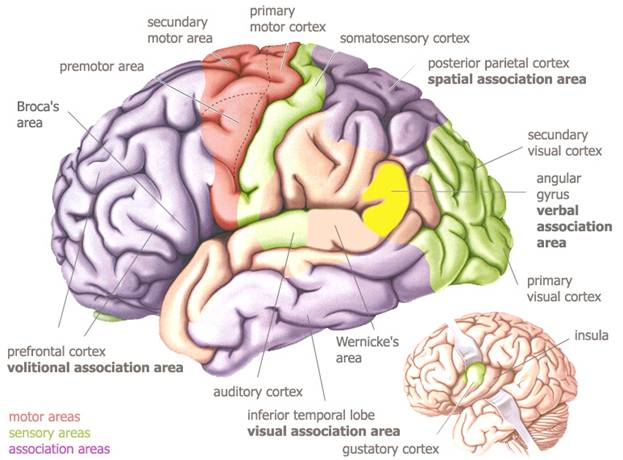 planning ofbehavior
visual cortex
cerebellum
Auditory cortex
motor control
A very brief history of Artificial Intelligence
Chess as the holy grail of AI
Idea: 
Playing chess acquires high cognitive abilities
Ergo, if we can solve that, we can solve AI
Good chess computer since 70’s
World-class level in 1997 
Deep-blue – Kasparov
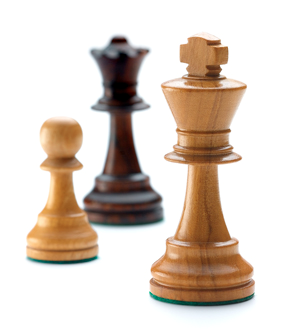 Success in computer chess
Advances made people positive about developments in AI and robotics
Robots with the intelligence of a 2 year old
However, robots nowadays are far from the intelligence of a 2 year old
Perception
Action
Learning
…
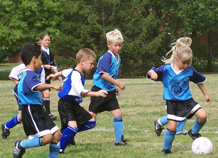 Moravec’s paradox
High cognitive processes
Conscious processes (chess, problem solving,…)
Difficult for humans
Easy for computers
Low cognitive processes
Perception, action, (social) interactions
Easy for humans
Difficult for computers
Explanation: Moravec’s paradox
Interactions with the world have evolved over billions of years
Essential for survival and reproduction
Mainly unconscious processes
We are not aware of the difficulty
Abstract thinking is much more recent
Often conscious
We are aware of the difficulty
The limited world of chess
Chess
Limited number of states
Limited number of actions
No uncertainty
Makes use of symbols trivial

Not the case for real-world systems
Elephants don’t play chess (Brook 1990)
A Very Brief History of Robotics
Mechanical period
Leonardi Da Vinci (1478)




Jacques de Vaucanson (1738)
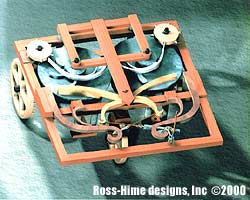 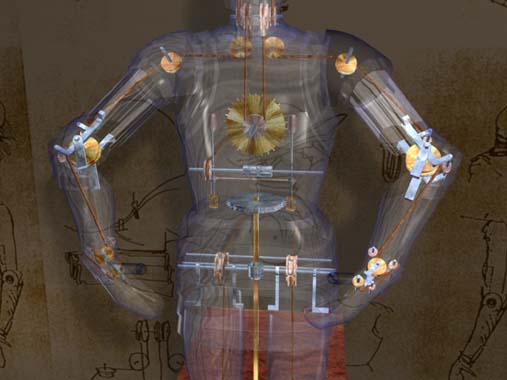 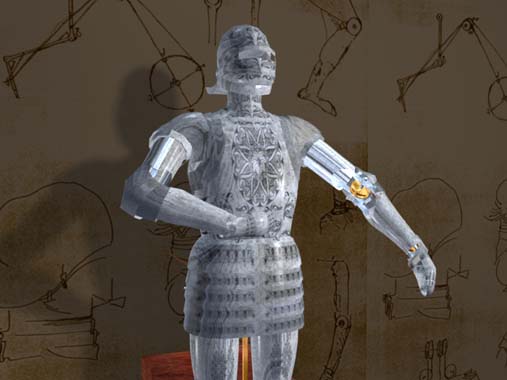 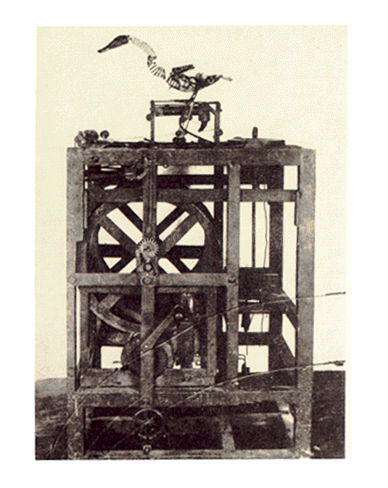 Electronic period
W. Grey Walter 
Neuroscientists
Robots Elmer and Elsie (1948)
Phototaxis
Simple mechanisms
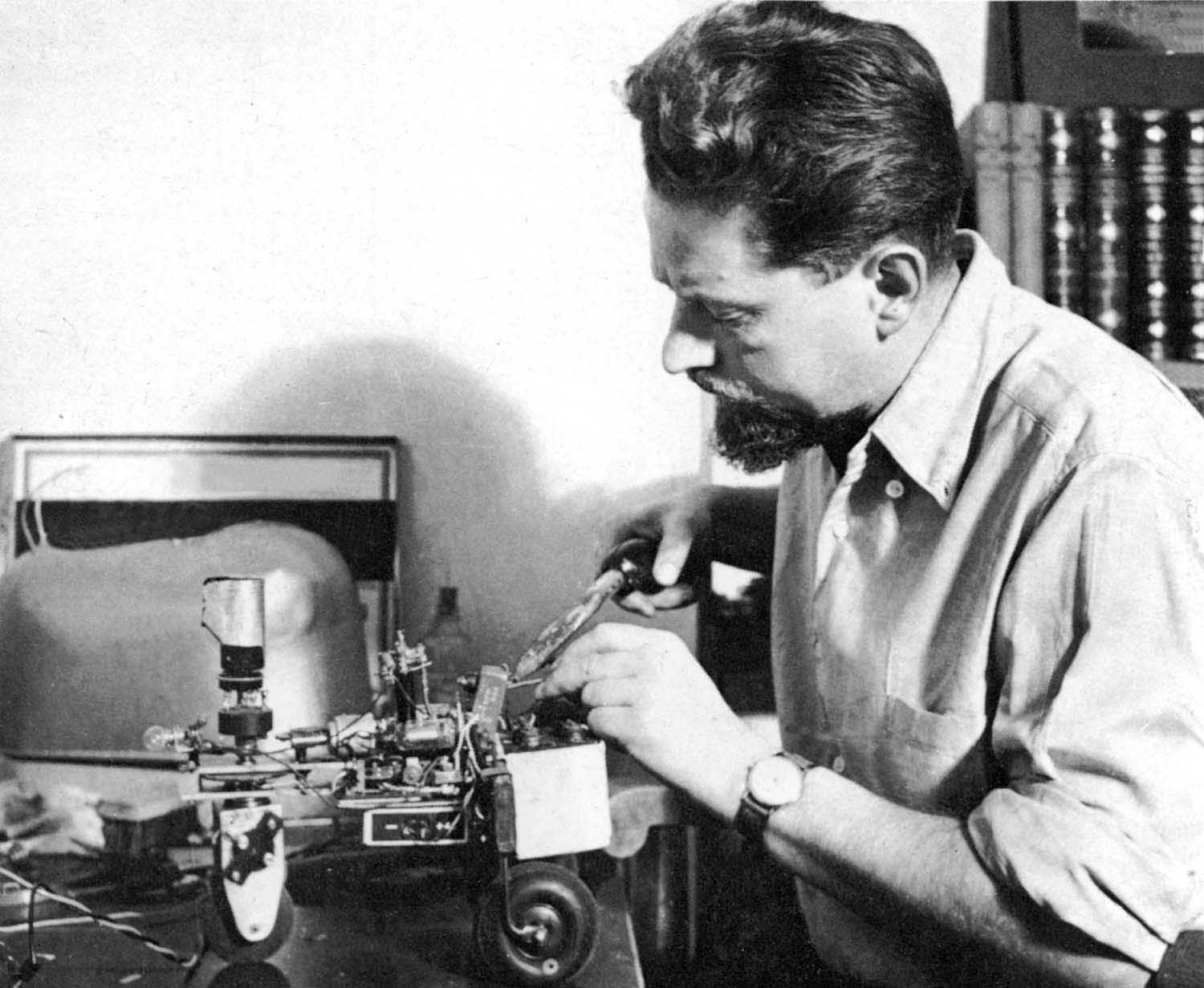 Elmer and Elsie
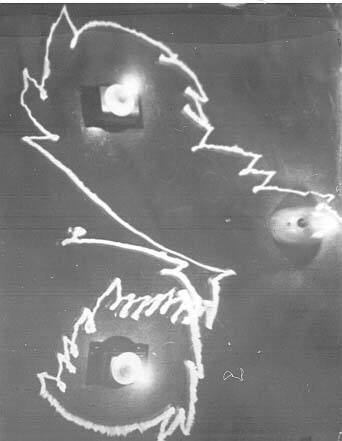 Results
Simple mechanisms, but …
Complex real-time behavior
Emerging properties
Mirror
Reduced capacity of battery
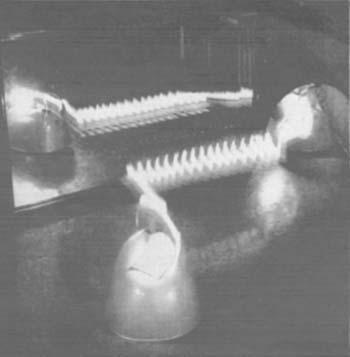 Digital period
Shakey (1966-1972)
Slow, non real-time behavior
Cognitivistic view on cognition
Sense – think – act
Perception
Creating a complete worldmodel of the sensory info
Cognition
Processing of symbols

Slow processes
Under-appreciation of body, environment, noise and uncertainty
Action Planning
World model
Memory
Symb Reasoning
Perception
Representation
The impression of seeing everything
Despite only a small fovea, we have the impression of seeing everything

Classically view
We integrate the information gathered while making eye movements

But do we make a detailed representation of the scene?
Spot the change
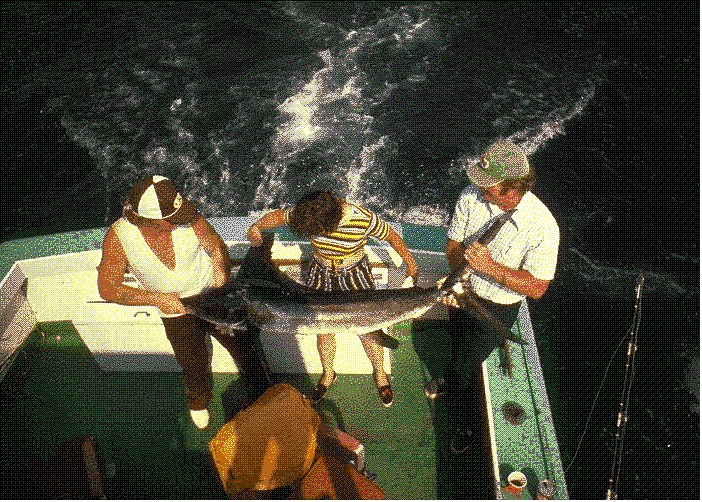 (O’Regan & Noë, 2000)
Spot the change
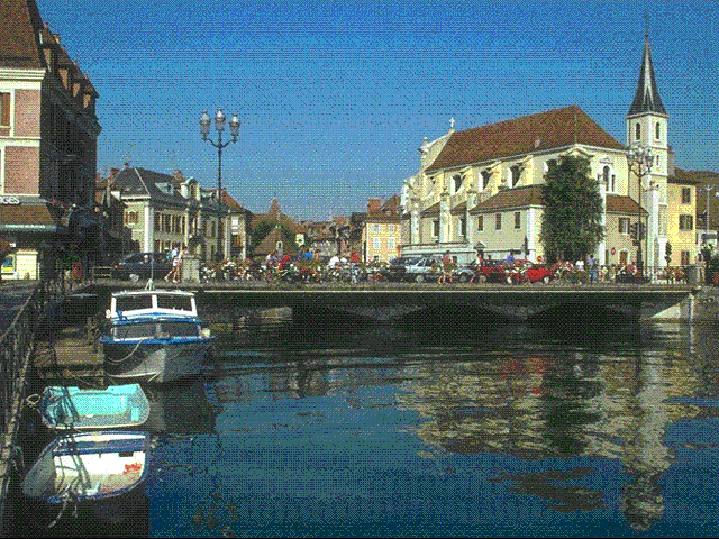 (O’Regan & Noë, 2000)
Change blindness
Without blank frame
Change is spotted easily by motion detectors

With blank frame
Change is hart to spot
Blank frame create motion all over the image
Change blindness
Indication that our brain does not store a detailed representation (O’Regan & Noë, 2000)
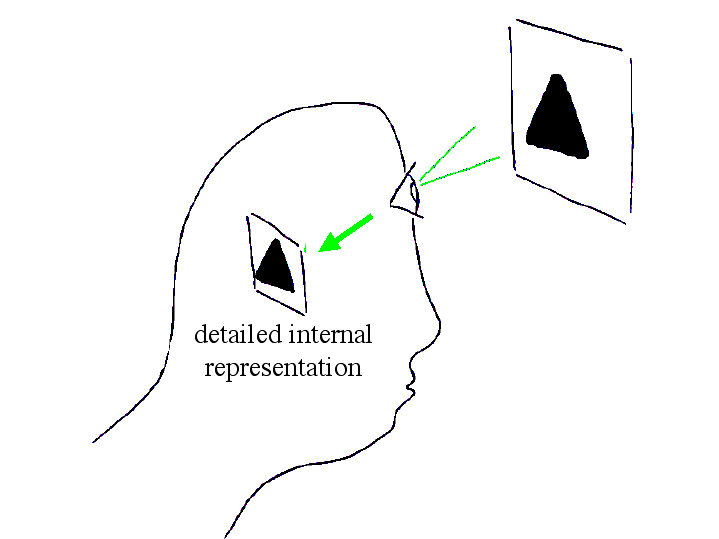 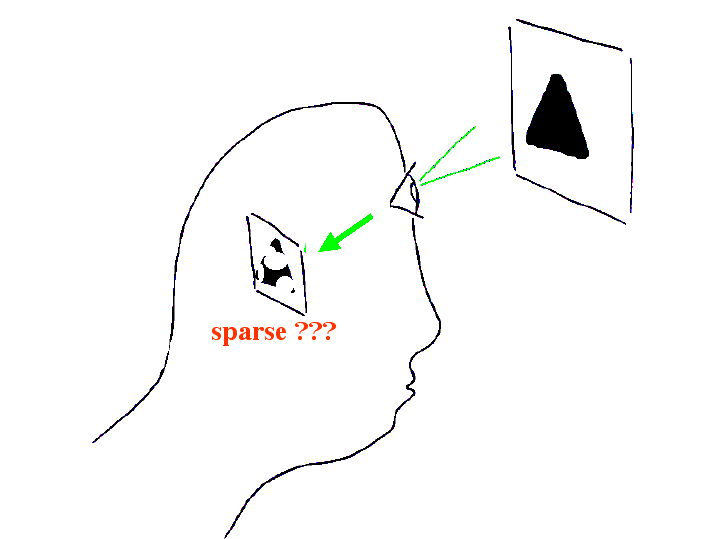 The world as outside memory
We have an impression of a full representation of the scene, because we can access the information if needed
Only the recipe to get at the info need to be stored
Active perception
The world as outside memory

We make use of our embodiment!
The world as outside memory
Intelligence without representation (Brooks ‘91)
“the world is its own best model. It is always exactly up to date. It always has every detail there is to be known. The trick is to sense it appropriately and often enough.”
The world as outside memory
Typical scan paths
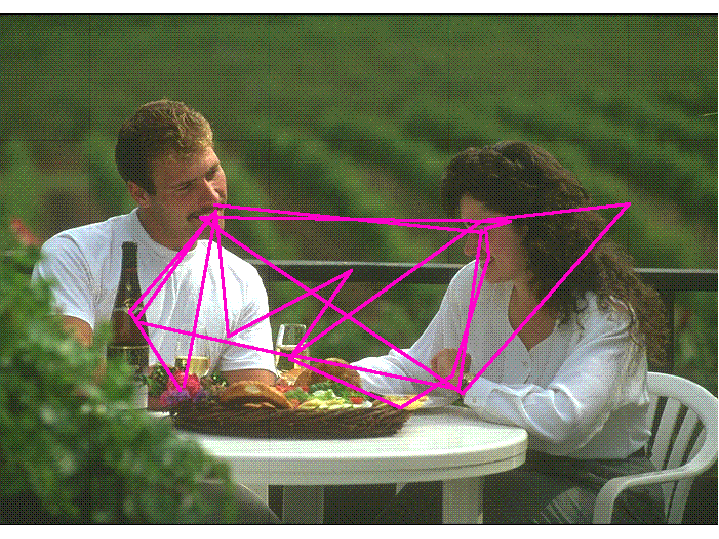 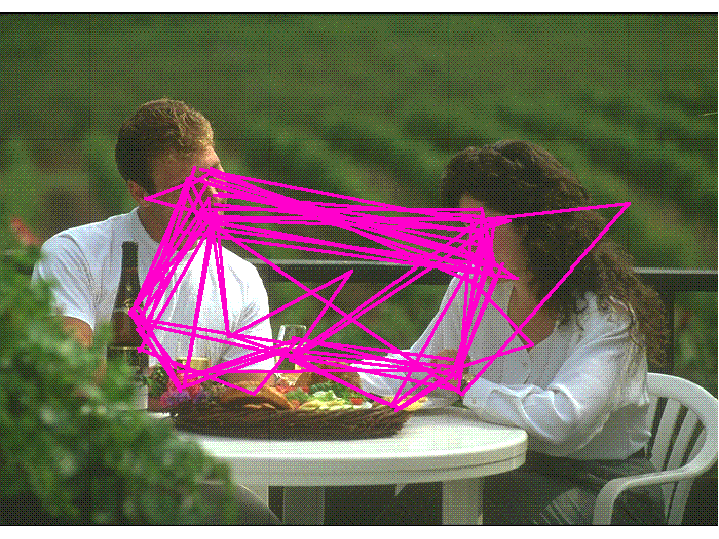 More change blindness
More change blindness
Complete Agent
A complete agent
Complete agent
Situated: capable of sensing the world
Embodied: capable of acting in the world
All natural agents through out evolution are complete agents
Agent
Agent
perception
action
World
World
Complete agent
Important to keep in mind when

Studying natural systems
E.g., Interpreting brain functions as being part of a complete agent

Developing artificial systems
E.g., Exploiting active capabilities of the agent
Braitenberg vehicles
Valentino Braitenberg (1984)
Simple vehicles, but already complex behavior
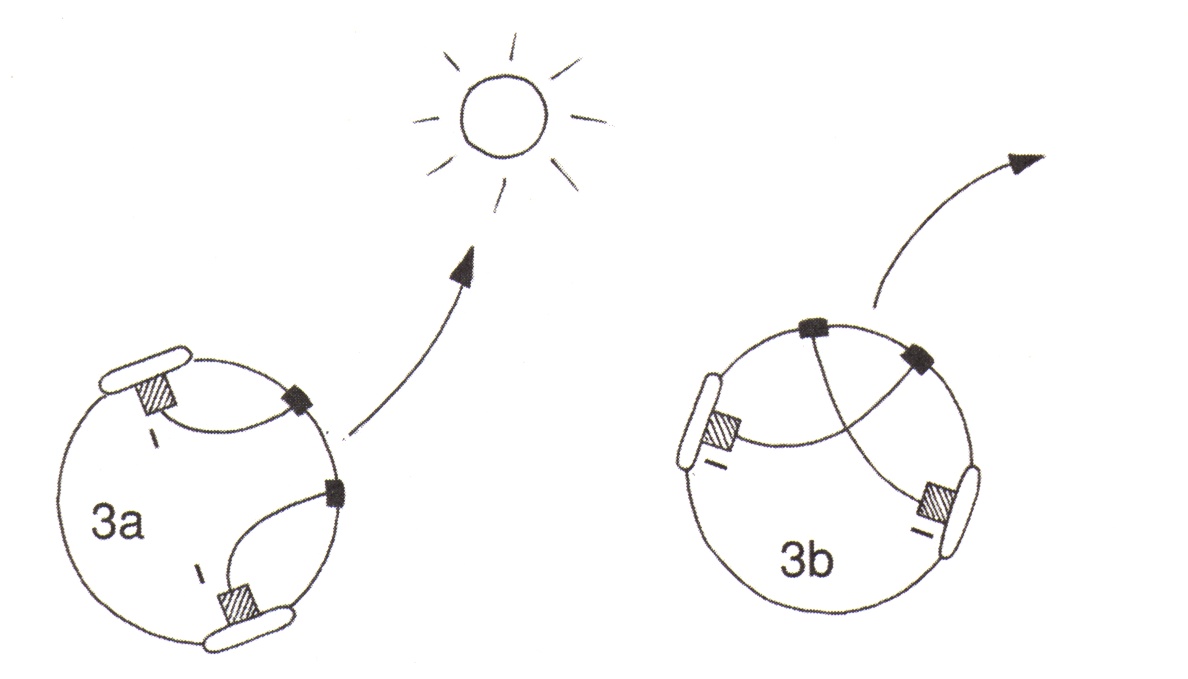 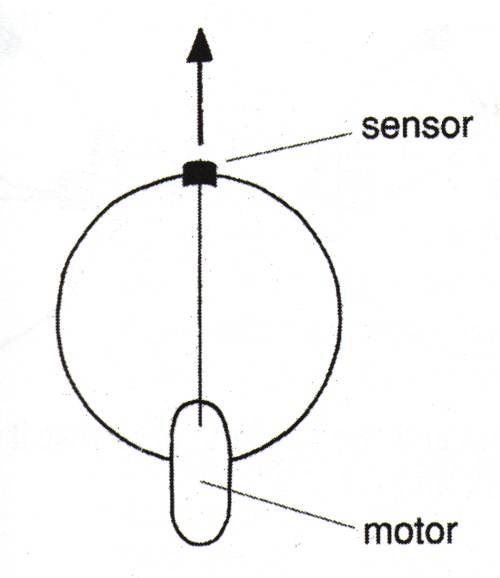 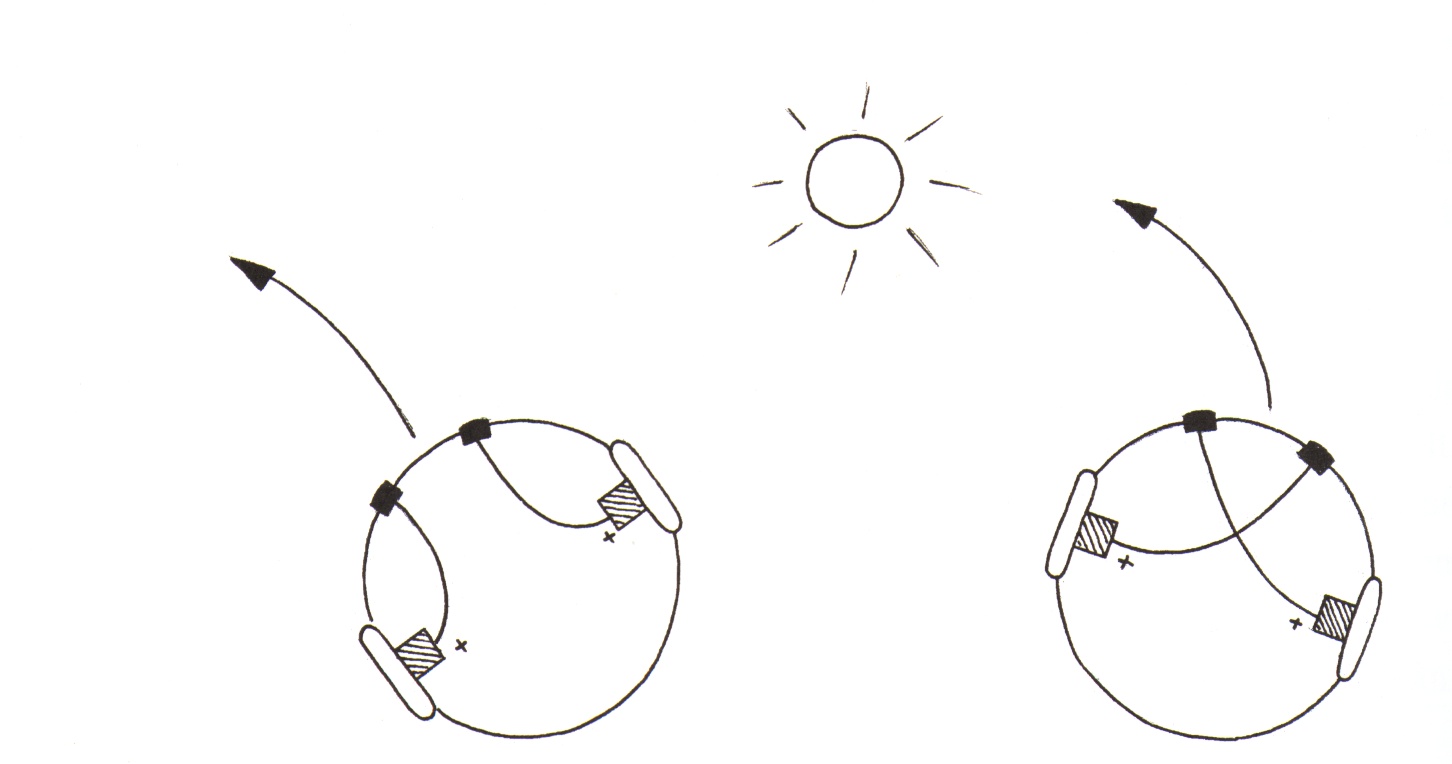 Braitenberg vehicles
Complex behavior from interaction with the world and other agents
Interaction
Herbert Simon’s ant on the beach
We observe a complex path of the ant
Does this mean that theinternal mechanisms arecomplex as well?
No, path results from the interaction between the ant and the beach
Internal mechanisms are simple
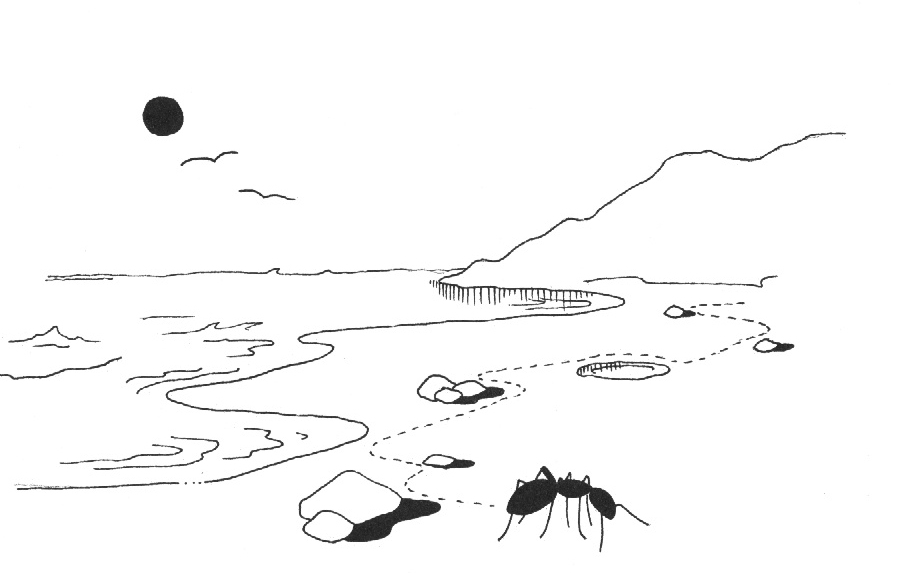 Frame of reference
To understand behavior, it is important to take the right frame of reference
Right perspective
Include the agent-environmentinteraction
Realize that complex behavior does not mean complex mechanisms
Same for the development ofartificial systems
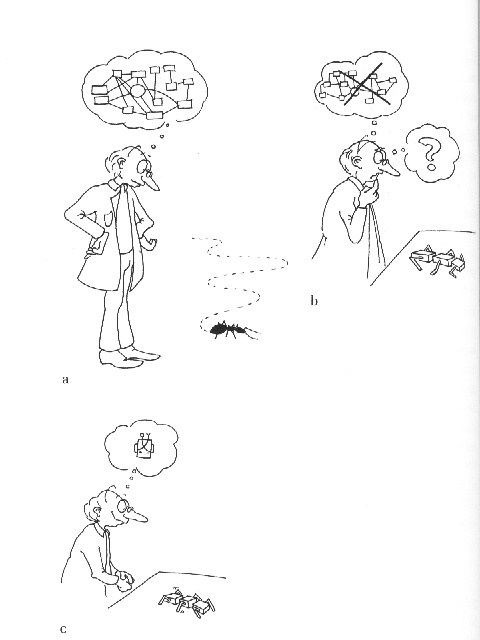 Interaction between agents
Conway’s Cellular Automata (Conway 1982)
Simple internal mechanisms but many agents
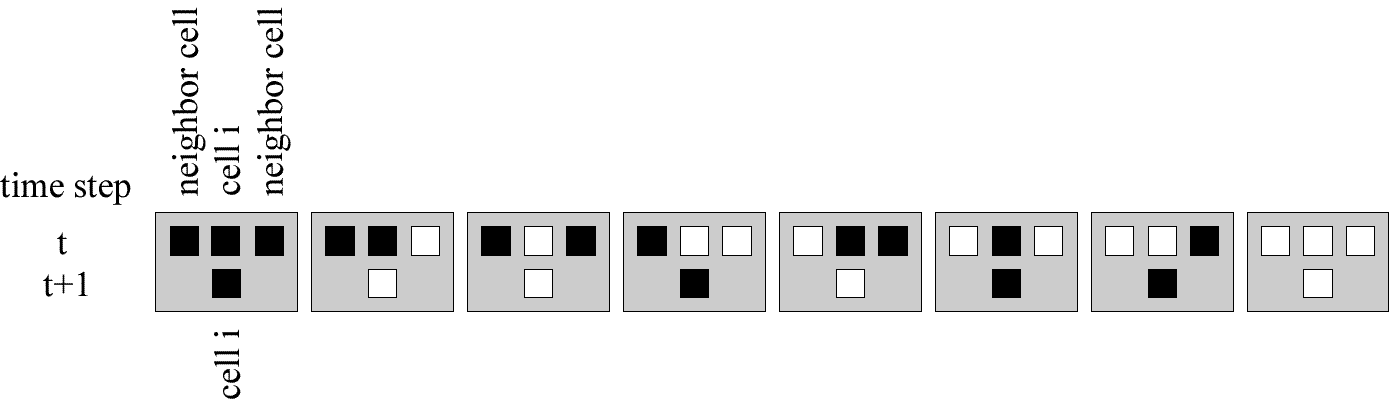 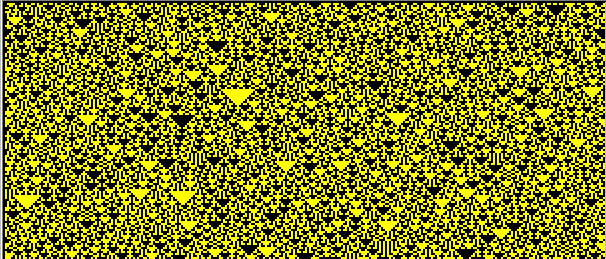 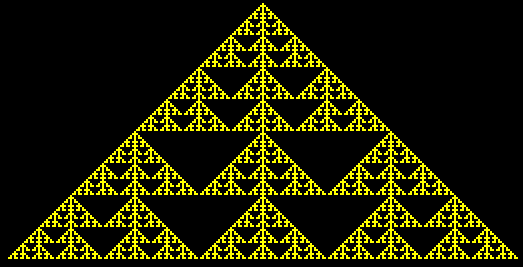 Interaction between agents
Flock of birds
Boids: agent-based model
Boids (Reynolds 1987)
Three simple rules
Complexity through interaction
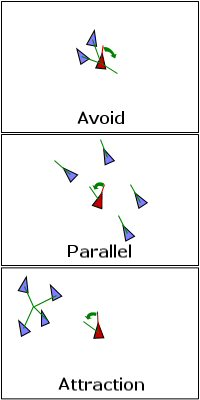 Active perception
Active perception
Gibson (1979)
“....perceiving is an act not a response, an act of attention, not a triggered impression, an achievement, not a reflex”

Sensori-motor coordination
Perception for action
Action for perception
Agent
World
Example: the locust
Depth perception by a locust (Sobel 1990)
Not possible to perceive depth by stereopsis
Motion parallax by moving head left to right
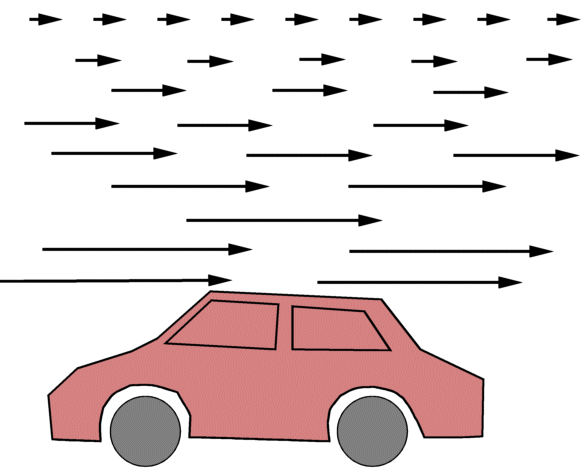 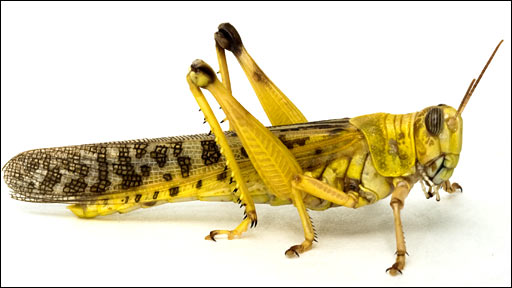 Example: object exploration
My nephew with a new toy



Active vision in object recognition (Kootstra ‘08)
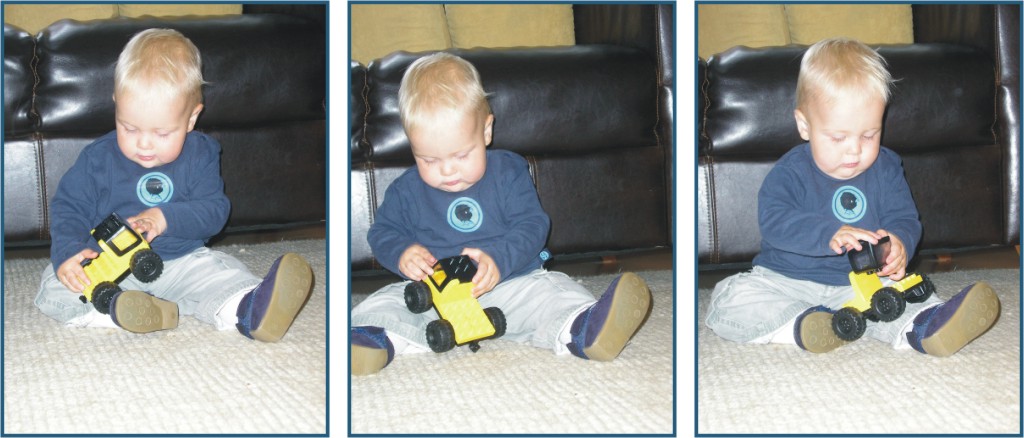 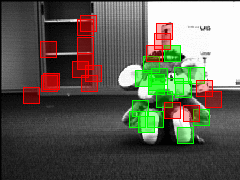 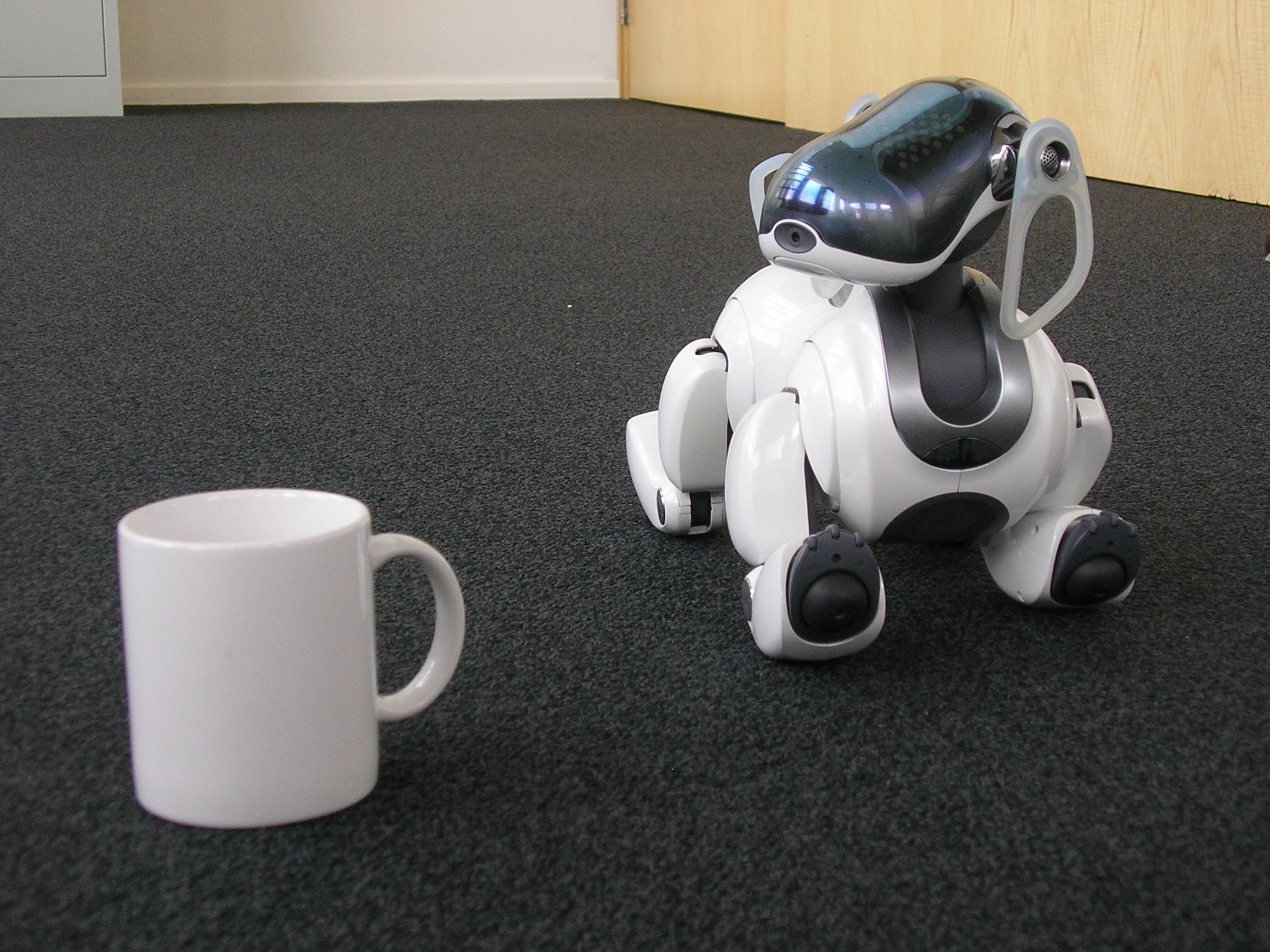 Active perception
Actively change the input of sensors
Disambiguation
Egomotion
Simplifies many perceptual tasks
The Intelligent Body
The intelligent body
A smart morphology helps solving tasks
E.g., positioning of sensors
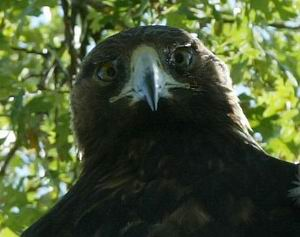 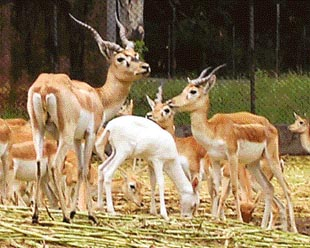 Smart positioning of sensors
Block sorting
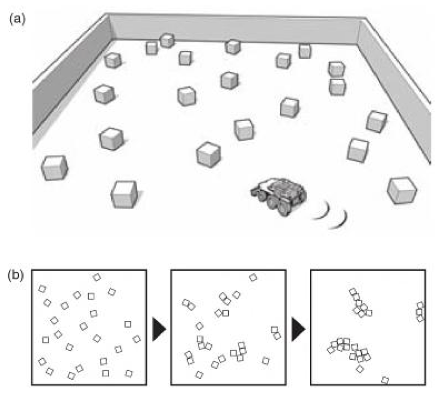 Smart positioning of sensors
Same mechanisms, different embodiment
Behavior depends on position of the sensors
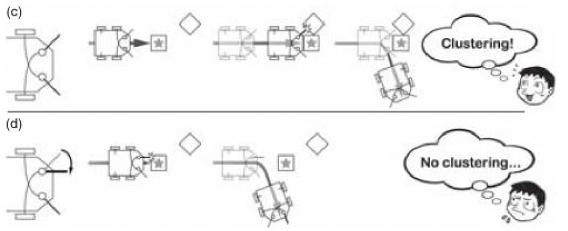 Smart action: stabilization
Exploiting physics
Exploit system-environment dynamics
Efficient walking
Synthetic approach
Synthetic approach
Learning by building
Robotics
Computational modeling
Why?
Learning by building
Need for specific models, no black boxes
Can be used to make predictions
Take home message
Take home message
Intelligence is much more than chess
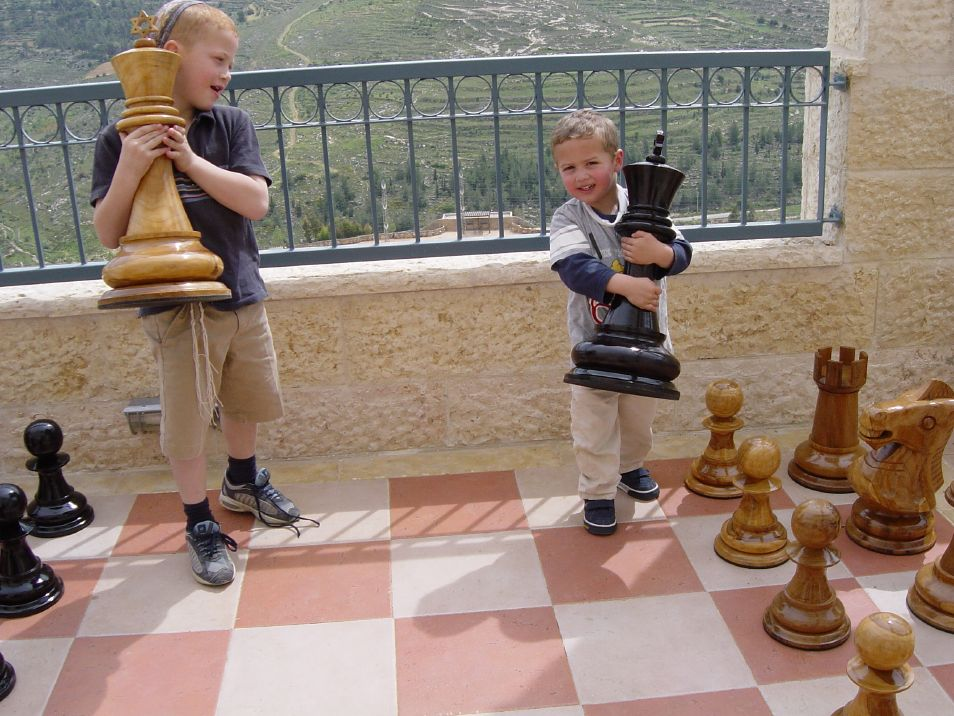